Ver video:
https://www.facebook.com/ConacytMX/videos/2032800073484995/
¿Qué	es	el	Estímulo	Fiscal  Desarrollo de Tecnología?
a	la	Investigación	y










2
Procedimiento para la aplicación del estímulo fiscal por  parte de los solicitantes







3
Aspectos importantes que se deben cumplir previo al  envío de la solicitud








4
Procedimiento para la autorización del estímulo fiscal
•
•

•


•
5
Criterios	para	la	autorización	del	estímulo	fiscal	que  debe observar el Comité Interinstitucional








6
Proceso de autorización del EFIDT
Contribuyente del ISR  presenta su solicitud
Evaluación Técnica
CONACYT
Evaluación Fiscal  SHCP
Secretaría Técnica  remite las  solicitudes para su  evaluación
45 días hábiles
3 meses
Sesión del Comité para la  autorización de estímulo  fiscal
Secretaría Técnica
Notifica a través del Sistema en línea la
resolución correspondiente
7
Obligaciones de los contribuyentes autorizados con el  EFIDT
VISITAS
TÉCNICAS
Informe de  impactos y  beneficios
Avance de  entregables  y registro de  patentes
Informe  de   contador
Para dar  seguimiento  a los  proyectos
ENERO
FEBRERO
FEBRERO
8
Causales de revocación del EFIDT








9
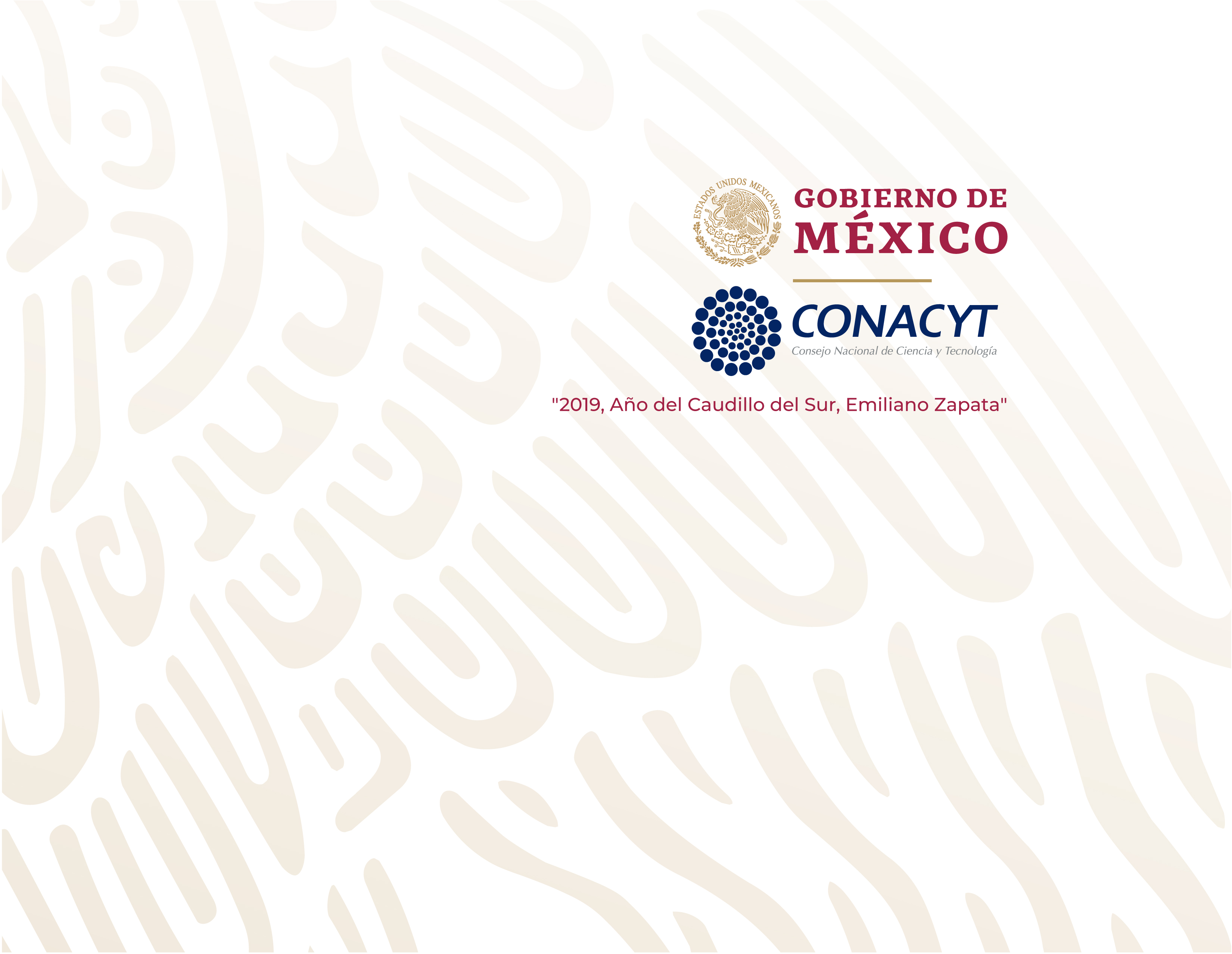 Lineamientos de Operación
[Speaker Notes: En el marco del inicio de la recepción de solicitudes del Estímulo Fiscal a la Investigación y Desarrollo de Tecnología, el Consejo Nacional de Ciencia y Tecnología ha emitido los lineamientos de operación que aseguren una aplicación eficiente, eficaz y transparente de los recursos públicos. 
Al mismo tiempo serán estos  los que nos permitan conducirnos de manera equitativa con todas la solicitudes que recibamos. Estos lineamientos y todos los documentos normativos del Estímulo están disponibles en la página del Conacyt para su consulta.]
Proceso de evaluación
Entre 1 de abril y 15 de junio
15 de septiembre
2020
[Speaker Notes: En los lineamientos verán que se establecen cinco momentos relevantes.
Por un lado tenemos la recepción de las solicitudes, estas se recibirán por medio del Sistema en Línea EFIDT, a partir del 1 de abril y hasta el 15 de junio a las 6pm y en el numeral V de los lineamientos pueden consultar todos los campos requeridos por el sistema. 
Después tenemos la evaluación técnica individual. En esta etapa enviamos todos los proyectos a los miembros del Registro Conacyt de Evaluadores Acreditados, quienes a partir de lo capturado en el sistema y de la propuesta en extenso emitirán una calificación y un dictamen.
Una vez que hemos concluido la evaluación técnica individual convocamos a un grupo multidisciplinario de evaluadores, quienes conformarán la comisión de evaluación. Su labor es ratificar los dictámenes y calificaciones emitidas, y si alguna de las solicitudes esta en controversia serán los encargados de definir si estas son técnicamente viables utilizando como herramientas las propuestas en extenso, la captura en sistema y los dictámenes de la etapa de evaluación individual.
Después es el Conacyt quien recopila toda la información que se generó en las etapas de evaluación y emite un dictamen de procedencia técnica en el que retroalimenta al contribuyente sobre la solicitud evaluada y este se anexa a la notificación.
Al final del proceso tenemos el seguimiento de los proyectos que han sido beneficiados.
En enero 2020 tendrán que presentar su informe de impactos y beneficios todos aquellos contribuyentes que hayan sido beneficiados en el ejercicio fiscal 2019 y los contribuyentes beneficiados en otros ejercicios fiscales que no hayan concluido sus etapas de desarrollo técnicas o bien que se hayan inscrito con proyectos multianuales. 
A más tardar el 15 de febrero de 2020 se recibirán los informes financieros y las respectivas opiniones de los contadores registrados ante el Servicio de Administración Tributaría.
Durante el resto del año se llevarán a cabo las visitas técnicas. Los que tengan la suerte de ser seleccionados recibirán a un evaluador acreditado por el Conacyt así como a un representante del equipo de trabajo del Estímulo Fiscal.
A los contribuyentes que hayan cumplido con sus obligaciones se les emitirá una notificación de cierre.]
Puntos destacados
Programas Nacionales Estratégicos
Zonas Económicas Especiales
Elementos a evaluar
[Speaker Notes: ¿Cuáles son los puntos destacados este año?]
Programas Nacionales Estratégicos (PRONACES)
Se otorgarán 5 puntos adicionales sobre el dictamen de procedencia técnica a los proyectos que estén dentro de los Programas Nacionales Estratégicos.

Se pueden consultar en la página del Consejo Nacional de Ciencia y Tecnología o en las páginas de las demás dependencias involucradas.
[Speaker Notes: Este será el primer ejercicio fiscal en el que se le un mayor peso a aquellos proyectos que cumplan con la normativa y que además estén inscritos en alguno de los programas nacionales estratégicos del Conacyt. Estos pueden consultarlos en la página de Conacyt, pero por mencionar algunos estamos hablando de proyectos de investigación y/o desarrollo de tecnología en:
Sustentabilidad,
Gestión de cuencas de agua
Desarrollo urbano
Manejo y control de desechos tóxicos
Y salud

Los proyectos que cumplan con lo anteriormente mencionado recibirán 5 puntos adicionales en el dictamen de procedencia técnica emitido por el Conacyt.]
Zonas Económicas Especiales
Se otorgarán 5 puntos adicionales sobre el dictamen de procedencia técnica a todos aquellos proyectos que se desarrollen en las Zonas Económicas Especiales en las que, con base en los Decretos y Declaratorias respectivas, pueda solicitarse la autorización para aplicar al estímulo fiscal.
[Speaker Notes: Por otro lado tenemos que recibirán también 5 puntos adicionales aquellos proyectos que se desarrollen en las Zonas Económicas Especiales que y en las que, con base en los Decretos y Declaratorias respectivas, pueda solicitarse la autorización para aplicar al estímulo fiscal.

Por el momento solamente se contempla Progreso Yucatán dentro de esta categoría.]
Elementos a evaluar
Aspectos Específicos
Consideraciones Generales
+ puntos extra
[Speaker Notes: Ahora bien es muy importante que consulten los anexos 1, 2, 3 y 4 de los lineamientos con la intención de conozcan a profundidad cuales serán los elementos clave a revisar por los evaluadores.

Como podrán observar la evaluación se divide en dos partes, los aspectos específicos y las consideraciones generales.
En el caso de los aspectos específicos es muy importante que se apoyen en los anexos 1 y 4 ya que si algunos de los puntos ahí expresados se omite en la propuesta los evaluadores tendrán que penalizar la calificación.
Por otro lado en las consideraciones generales tenemos un apartado de 35 puntos en el que se evalúan las características que debe cumplir un proyecto de investigación y desarrollo según el manual de Fracati, este indica lo siguiente:
La propuesta debe ser orientada a nuevos descubrimientos, 
Debe esta correctamente planeada y presupuestada
Da lugar a resultados que podrían reproducirse.
debe ser creativa, es decir que se base en hipótesis originales y que no resulten obvias.
Además debe haber un grado de incertidumbre respecto al resultado final.]
Fechas importantes